ESTATÍSTICAtécnicas de amostragem e métodos estatísticos
Profª Ms. Juliana Schivani
docente.ifrn.edu.br/julianaschivani
POPULAÇÃO
O que os brasileiros acham do governo Bolsonaro?

Qual a quantidade de florestas desmatadas no Brasil?
Profª Ms. Juliana Schivani
POPULAÇÃO
O que os brasileiros acham do governo Bolsonaro?

Qual a quantidade de florestas desmatadas no Brasil?
Profª Ms. Juliana Schivani
POPULAÇÃO
“O grupo de indivíduos que você deseja estudar para obter uma resposta à sua pergunta científica é chamada de população” (RUMSEY, 2016, p.42)

O conjunto total de elementos com portadores de uma característica comum.
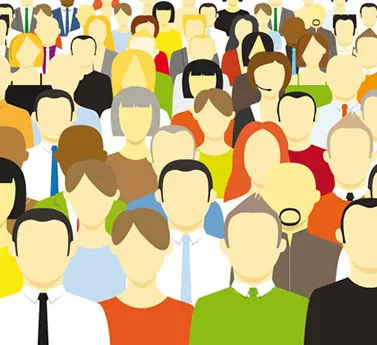 Profª Ms. Juliana Schivani
POPULAÇÃO
Profª Ms. Juliana Schivani
AMOSTRA
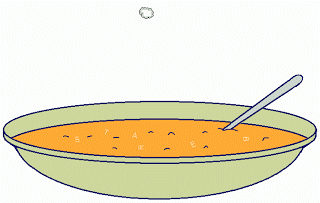 Profª Ms. Juliana Schivani
AMOSTRA
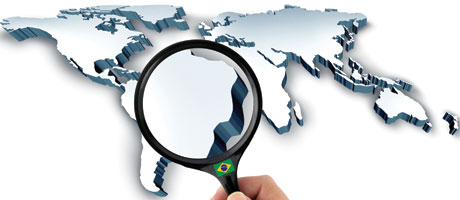 Profª Ms. Juliana Schivani
AMOSTRA
Uma fração ou uma pequena parte da população.

O modo de seleção desse conjunto diferencia resultados corretos dos “sujos”
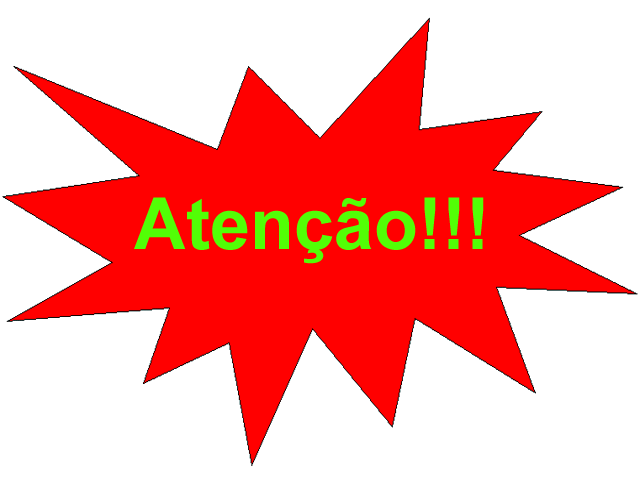 Profª Ms. Juliana Schivani
AMOSTRA
Gastar tempo = 
Gastar dinheiro!
Planeje bem sua pesquisa;

Estabeleça técnicas e sistematize a coleta de dados;

Utilize tecnologias.
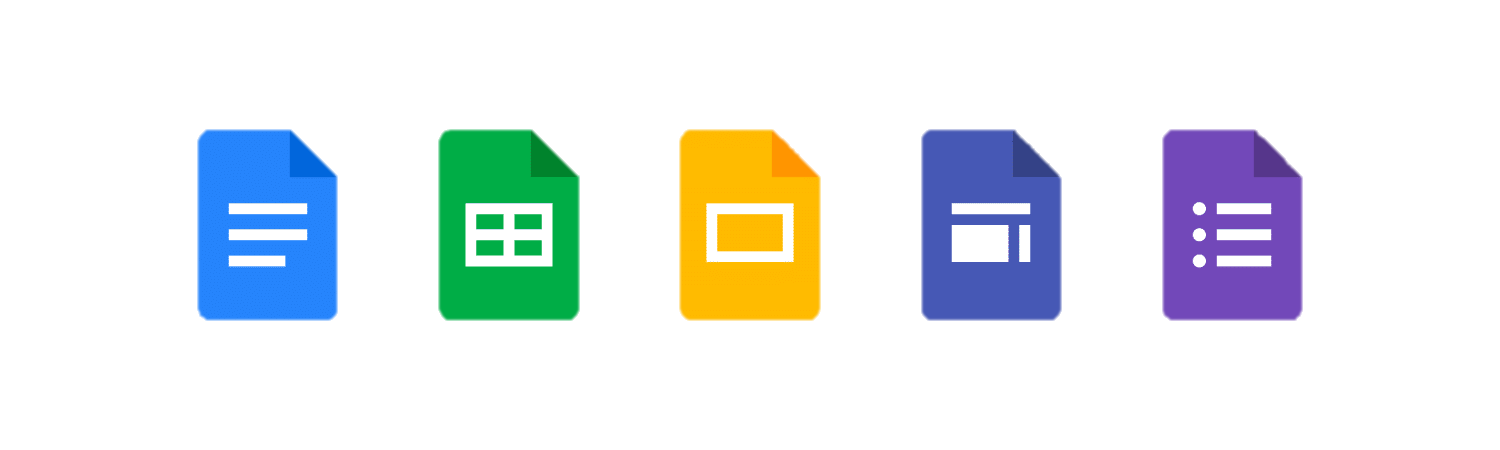 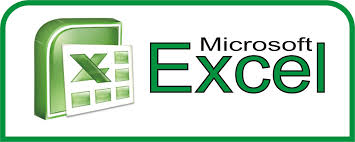 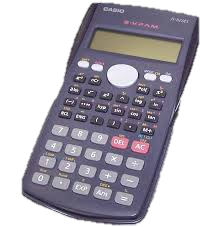 Profª Ms. Juliana Schivani
POPULAÇÃO × AMOSTRA
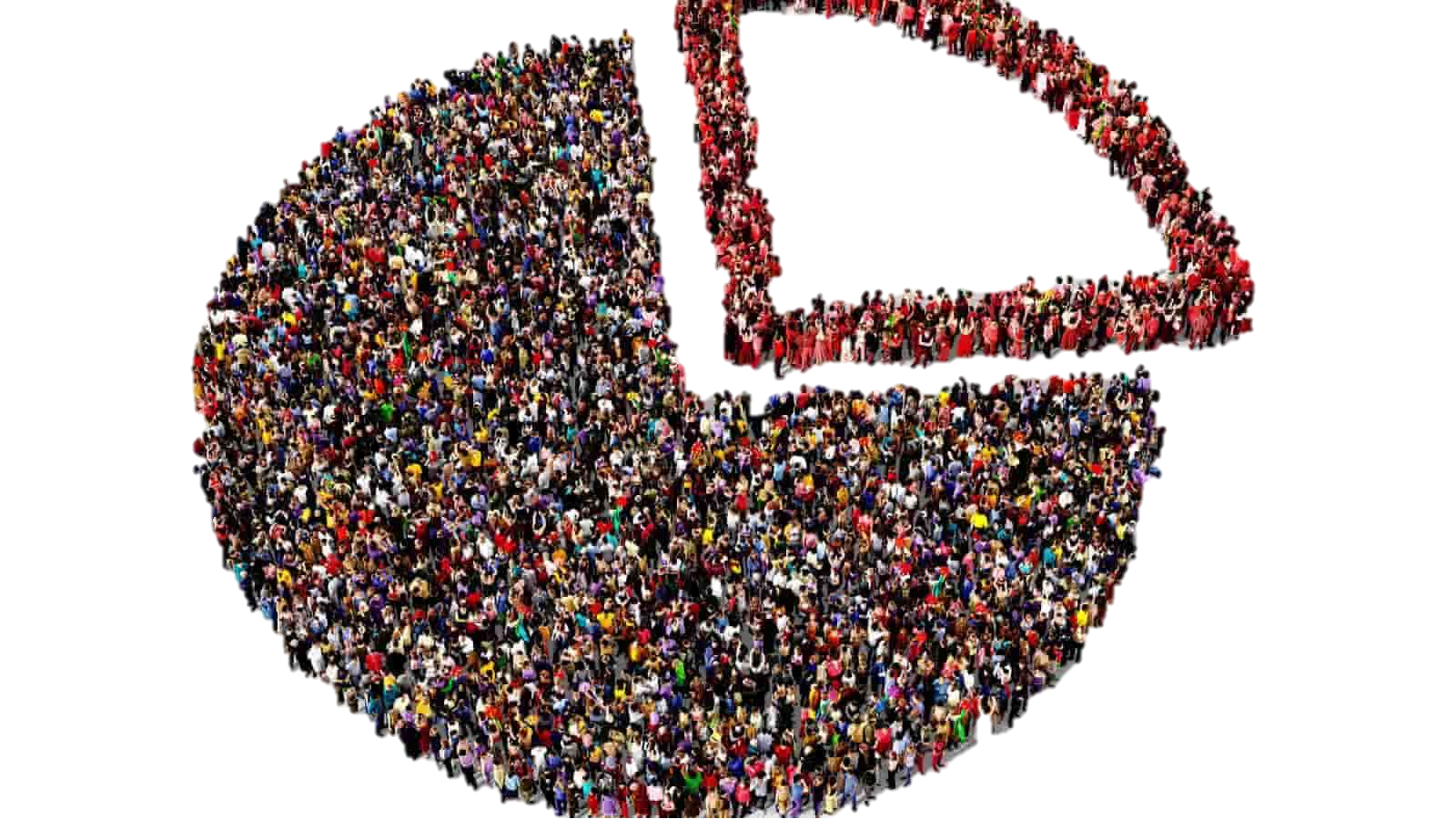 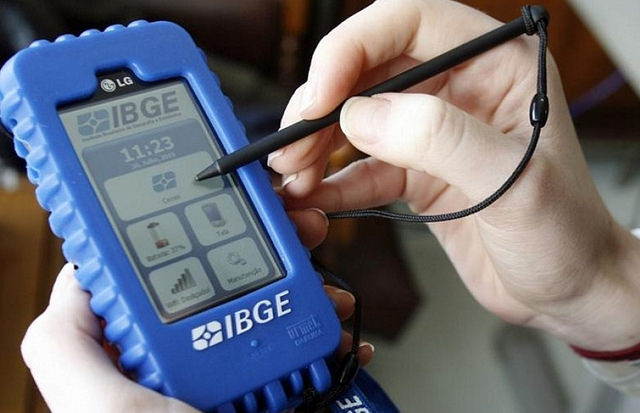 Profª Ms. Juliana Schivani
POPULAÇÃO × AMOSTRA
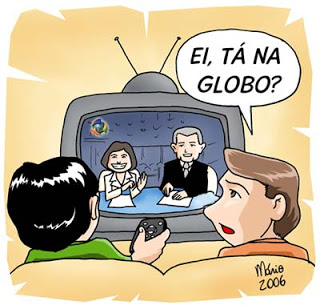 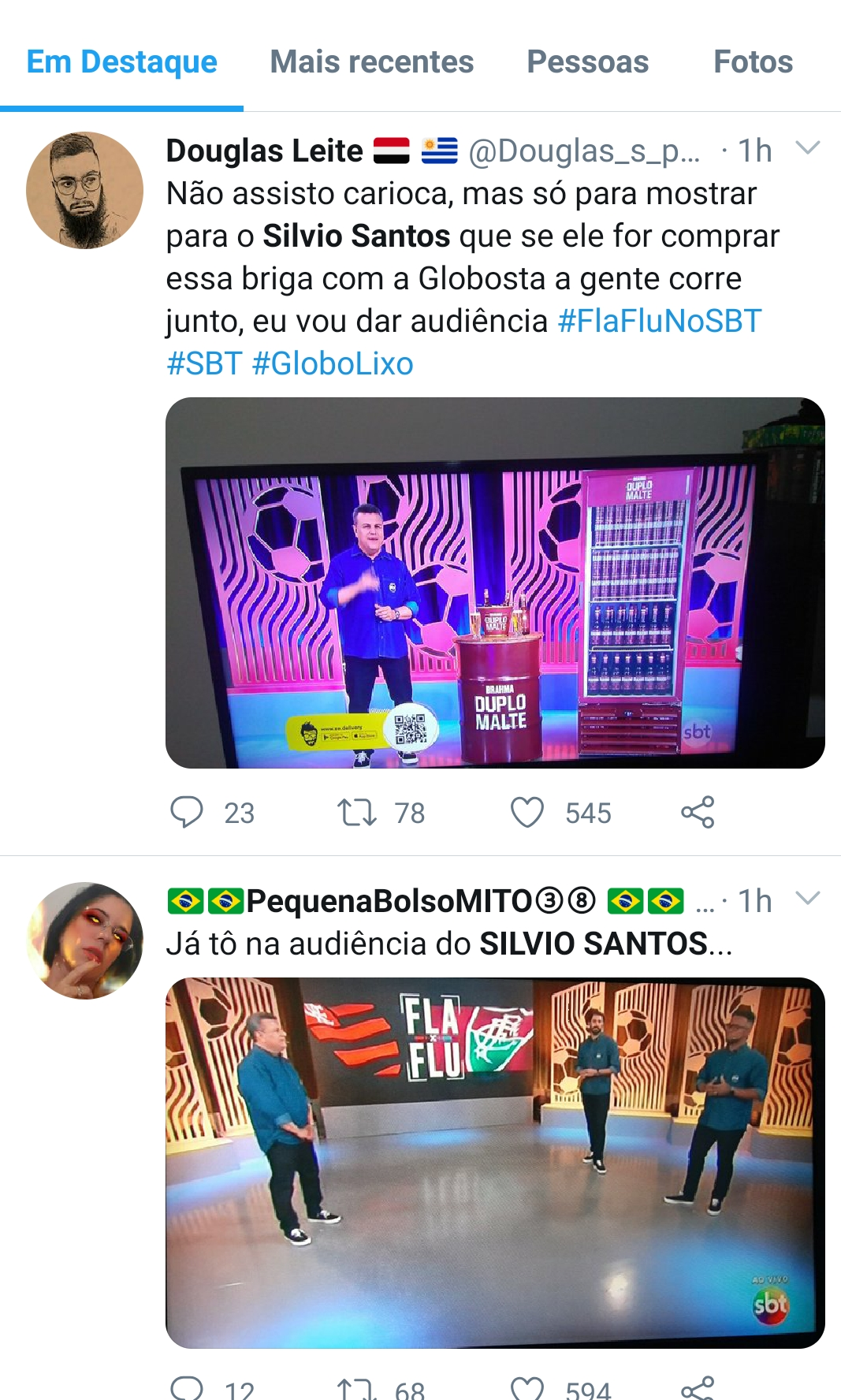 Profª Ms. Juliana Schivani
POPULAÇÃO × AMOSTRA
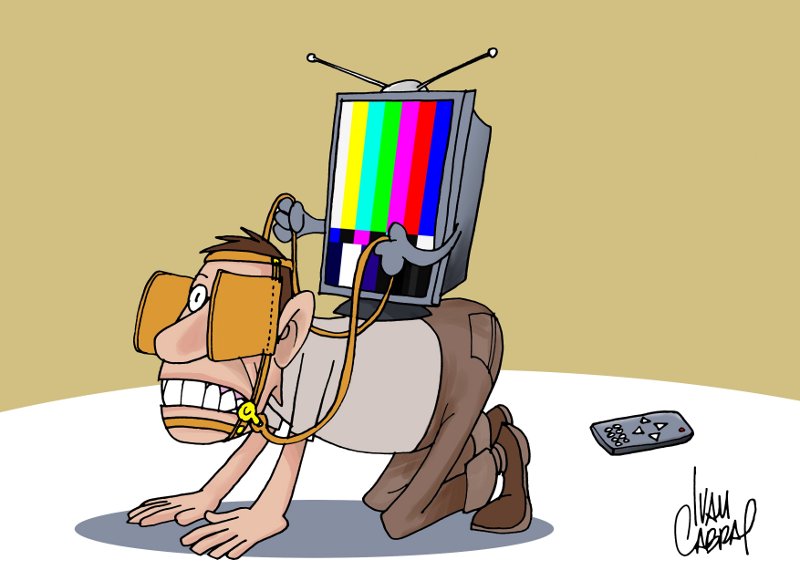 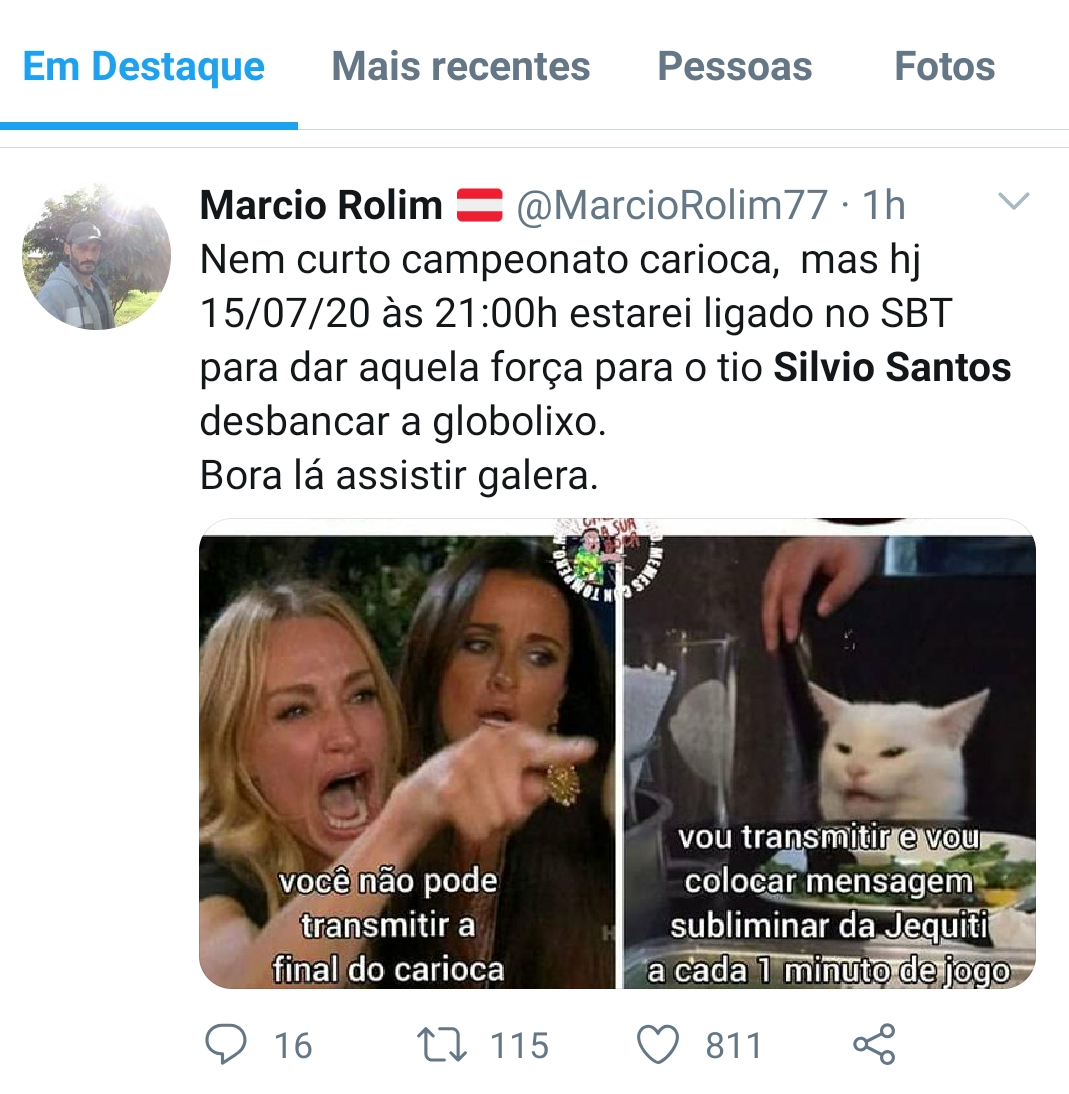 Profª Ms. Juliana Schivani
POPULAÇÃO × AMOSTRA
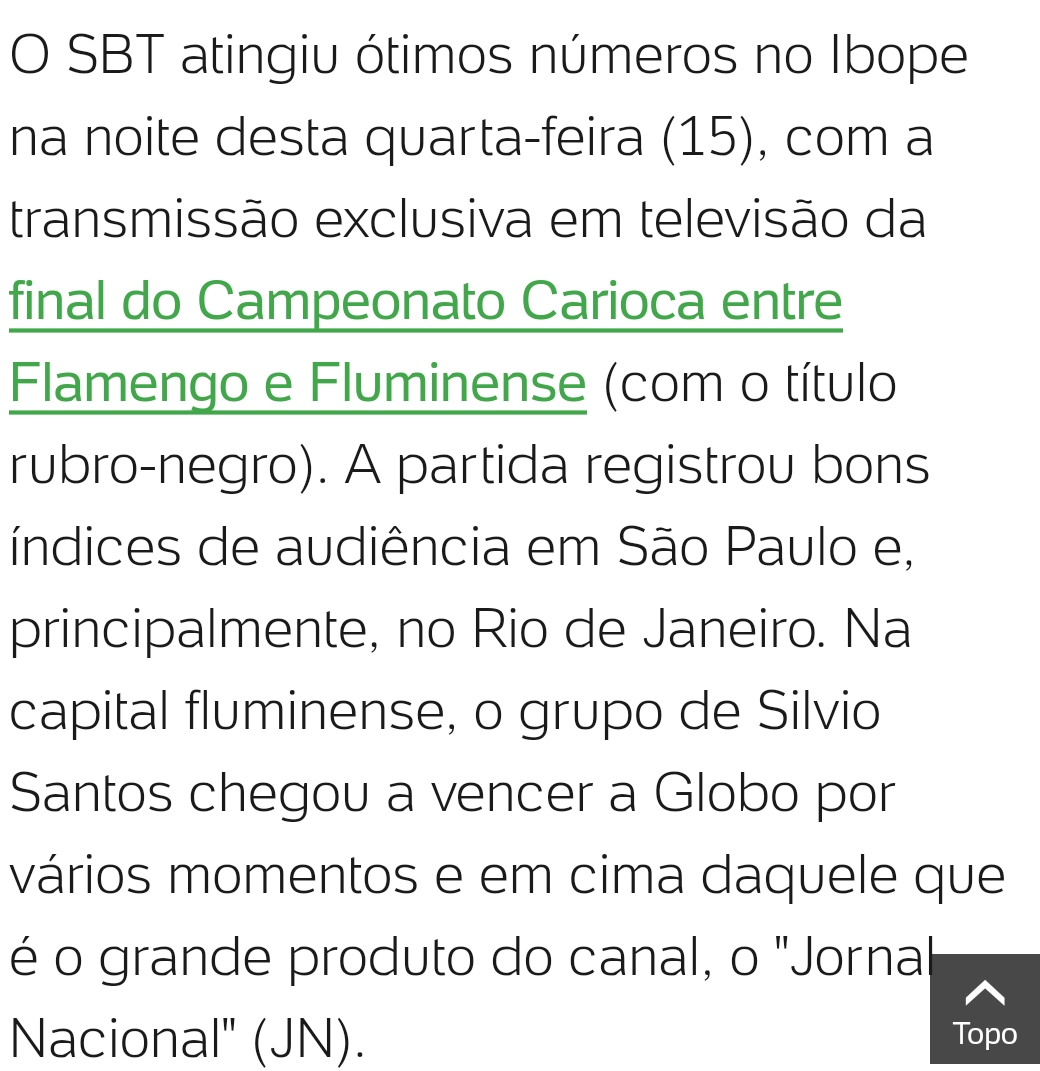 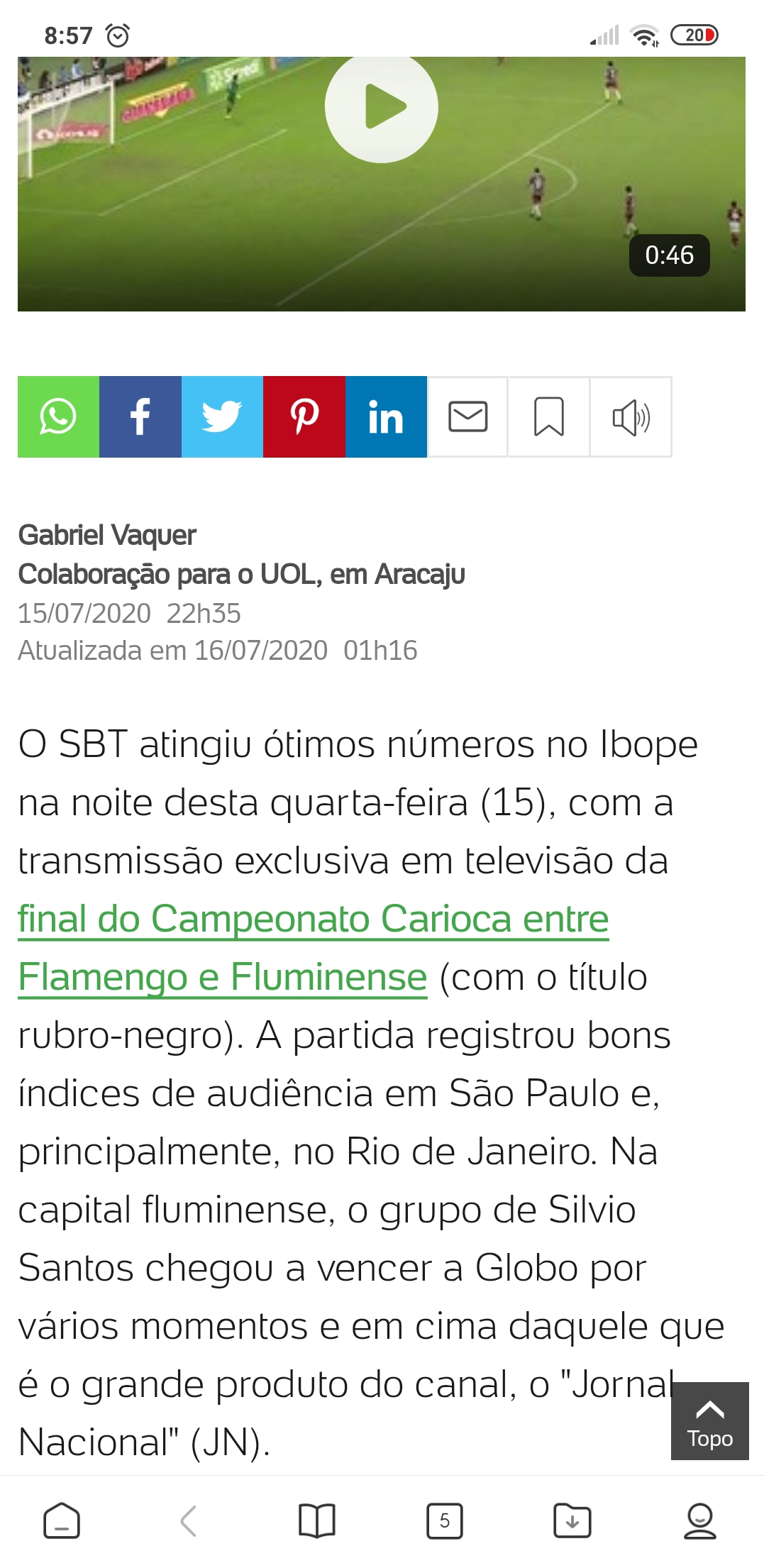 Profª Ms. Juliana Schivani
POPULAÇÃO × AMOSTRA
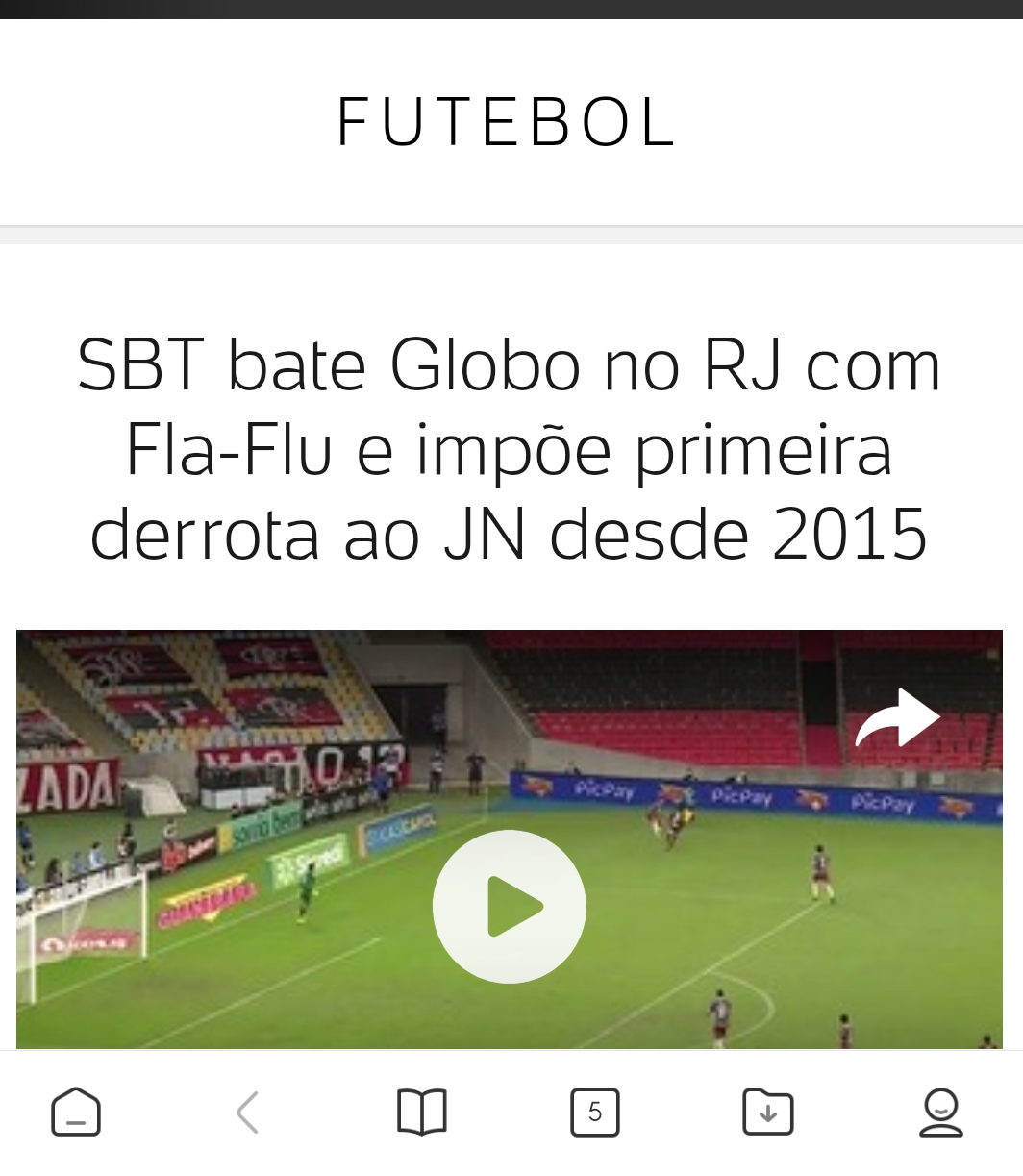 COMO SE SABE?
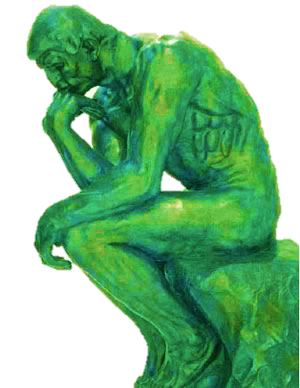 Profª Ms. Juliana Schivani
POPULAÇÃO × AMOSTRA
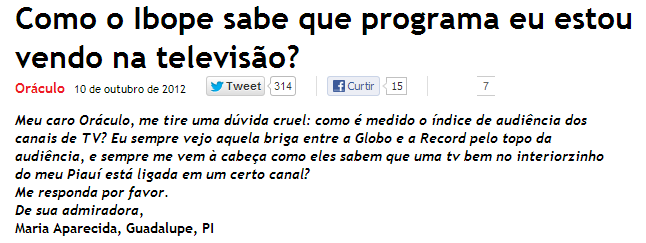 Profª Ms. Juliana Schivani
POPULAÇÃO × AMOSTRA
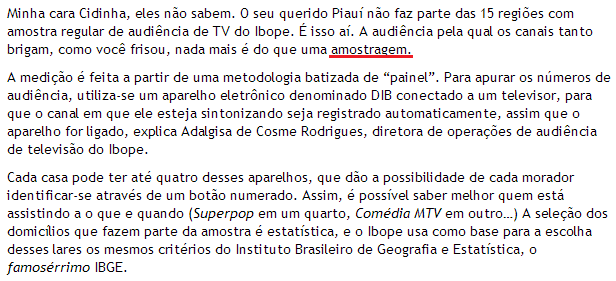 Profª Ms. Juliana Schivani
POPULAÇÃO × AMOSTRA
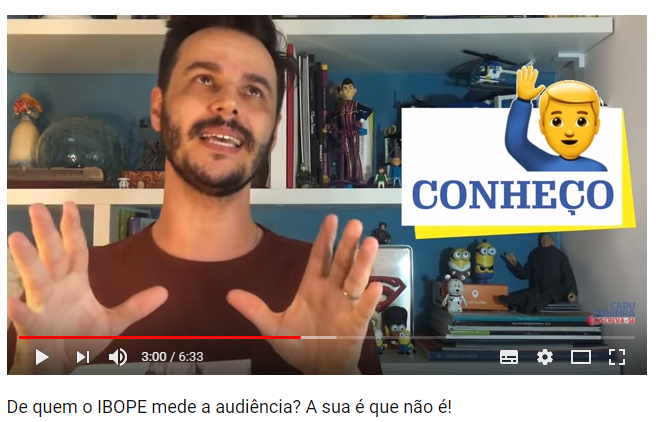 Profª Ms. Juliana Schivani
POPULAÇÃO × AMOSTRA
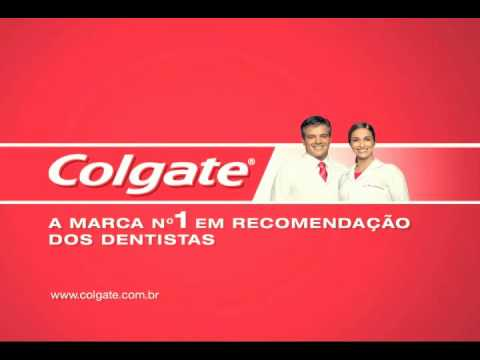 Profª Ms. Juliana Schivani
POPULAÇÃO × AMOSTRA
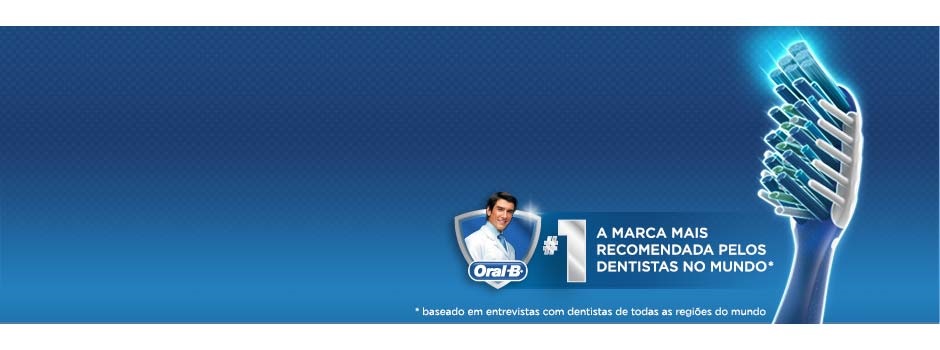 Profª Ms. Juliana Schivani
POPULAÇÃO × AMOSTRA
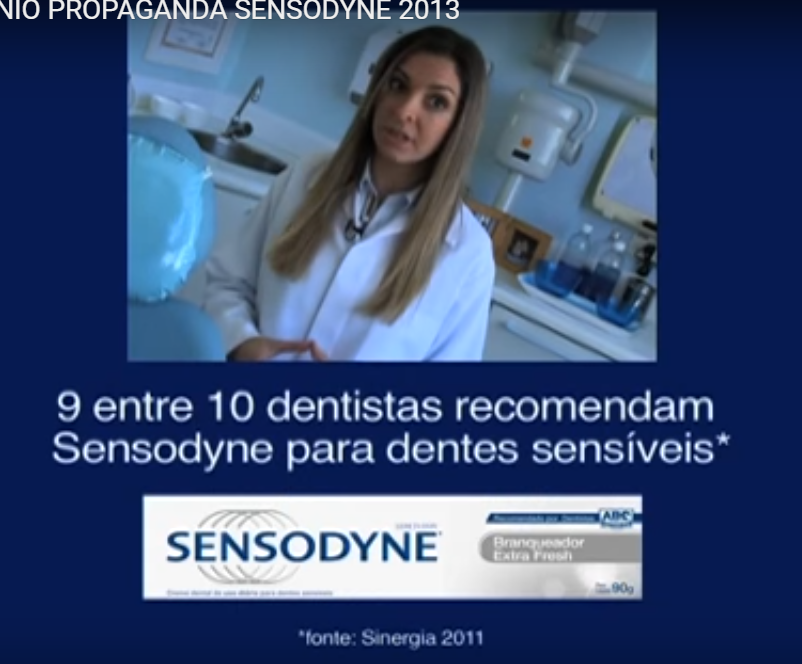 Profª Ms. Juliana Schivani
POPULAÇÃO × AMOSTRA
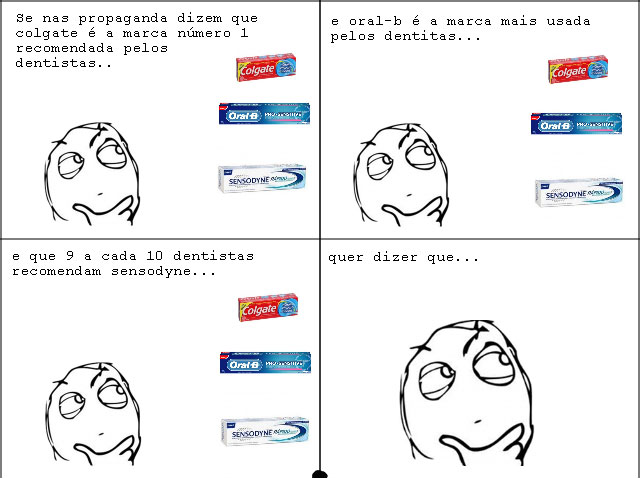 Profª Ms. Juliana Schivani
POPULAÇÃO × AMOSTRA
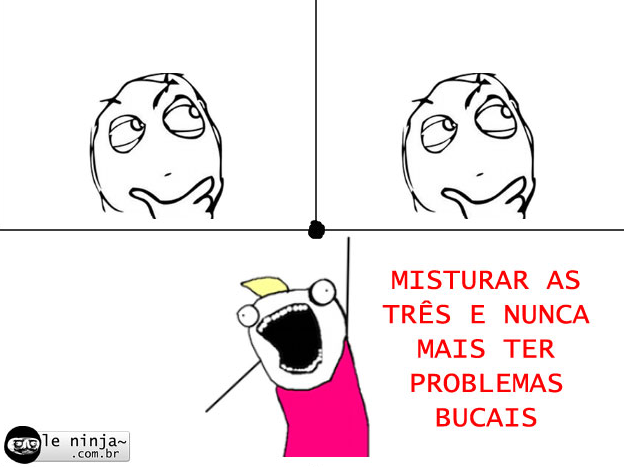 Profª Ms. Juliana Schivani
POPULAÇÃO × AMOSTRA
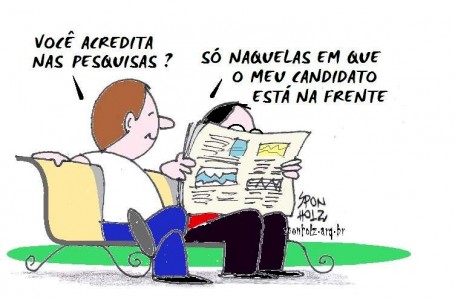 Profª Ms. Juliana Schivani
POPULAÇÃO × AMOSTRA
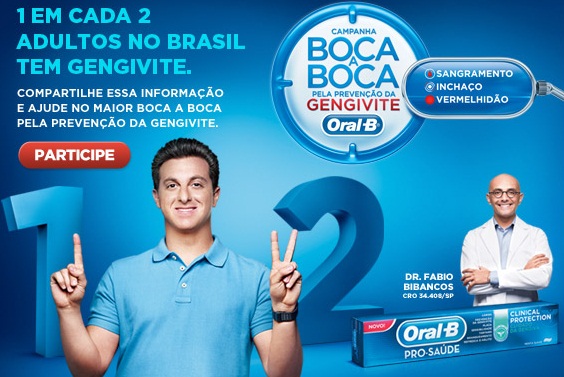 Profª Ms. Juliana Schivani
POPULAÇÃO × AMOSTRA
Participantes ou Respondentes?
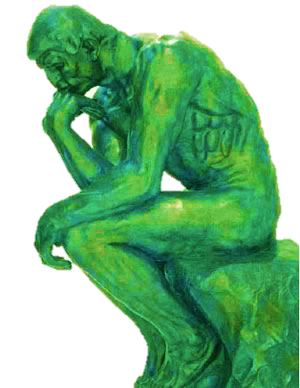 Profª Ms. Juliana Schivani
AMOSTRA
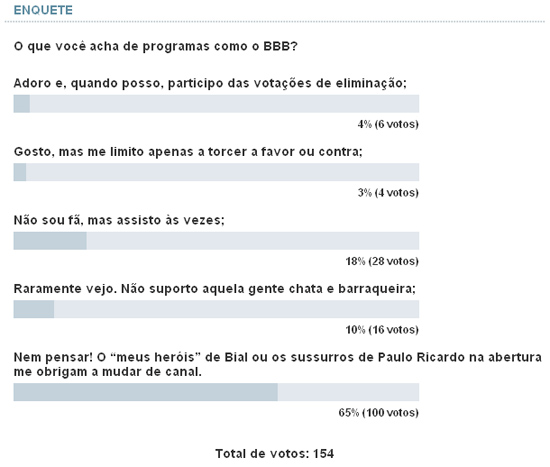 Profª Ms. Juliana Schivani
AMOSTRA
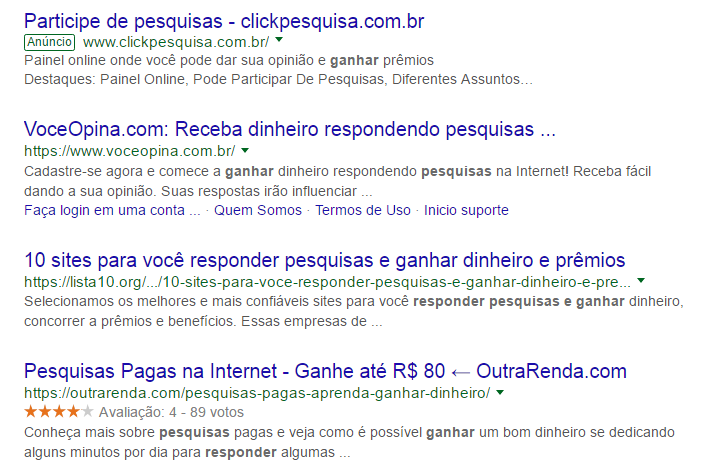 Profª Ms. Juliana Schivani
TÉCNICAS DE AMOSTRAGEM
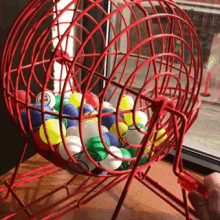 Conjunto de técnicas Probabilísticas e Não-probabilísticas para coletar os dados de uma pesquisa.
Profª Ms. Juliana Schivani
Amostragem  ALEATÓRIA SIMPLES
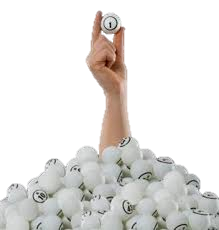 “Dá a mesma chance a todos os membros de uma população de ser selecionado, além de utilizar alguns mecanismos de casualidade para escolhê-los” 
(RUMSEY, 2016, p.43)
Profª Ms. Juliana Schivani
Amostragem SISTEMÁTICA
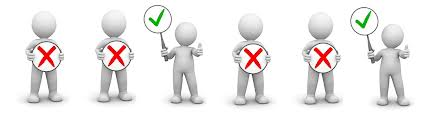 Os elementos são selecionados seguindo uma regra pré-definida.
Profª Ms. Juliana Schivani
Amostragem ESTRATIFICADA
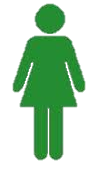 A população é dividida em estratos homogêneos (grupos com elementos de características comuns) e é selecionada uma amostra aleatória de cada estrato.
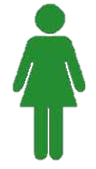 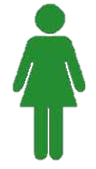 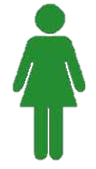 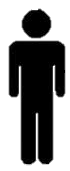 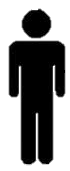 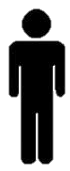 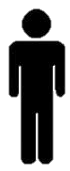 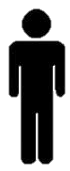 Profª Ms. Juliana Schivani
Amostragem POR CONGLOMERADO
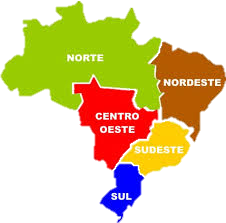 A população (extensa) é dividida em miniaturas da população (não homogêneas) e seleciona-se uma amostra aleatória desses conglomerados.
Profª Ms. Juliana Schivani
Amostragem ACIDENTAL
Formada por aqueles que “vão aparecendo”, não podendo, assim, generalizar os resultados.

Como nem todas as pessoas tem a mesma chance de participar, ela não é probabilística.
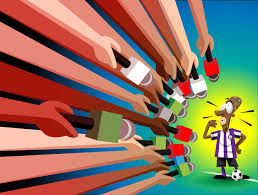 Profª Ms. Juliana Schivani
Amostragem ACIDENTAL
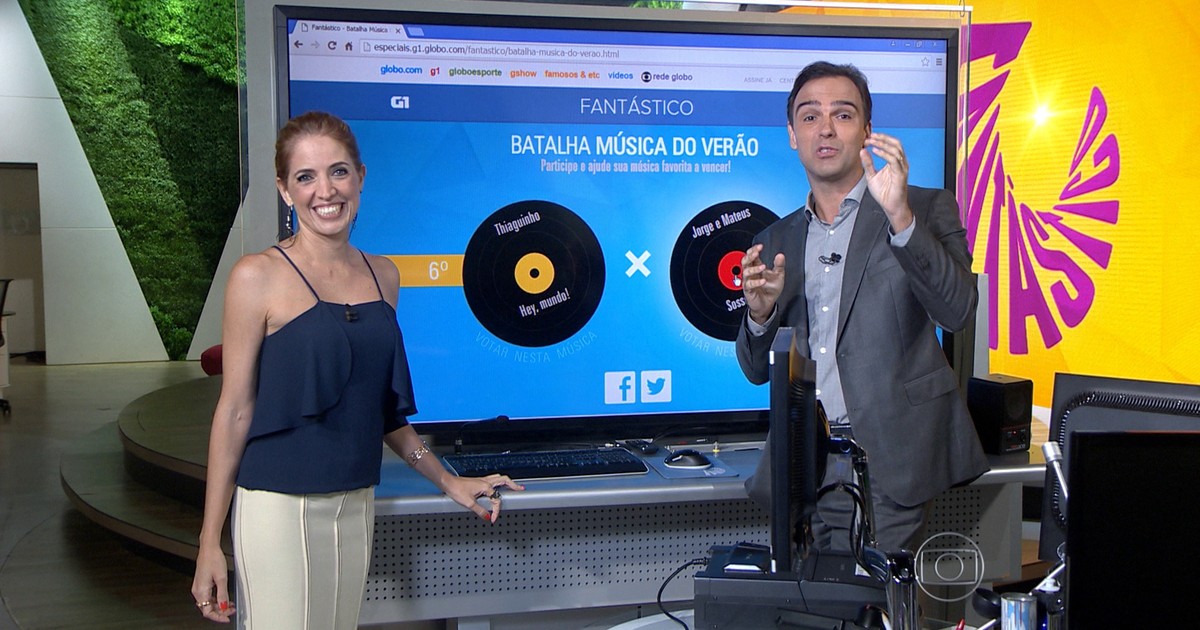 Profª Ms. Juliana Schivani
Amostragem INTENCIONAL
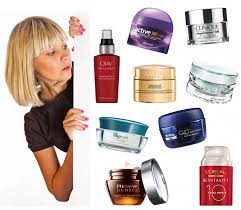 O pesquisador usa o seu julgamento para selecionar os membros da população que são boas fontes de informação precisa.
Profª Ms. Juliana Schivani
Amostragem POR COTAS
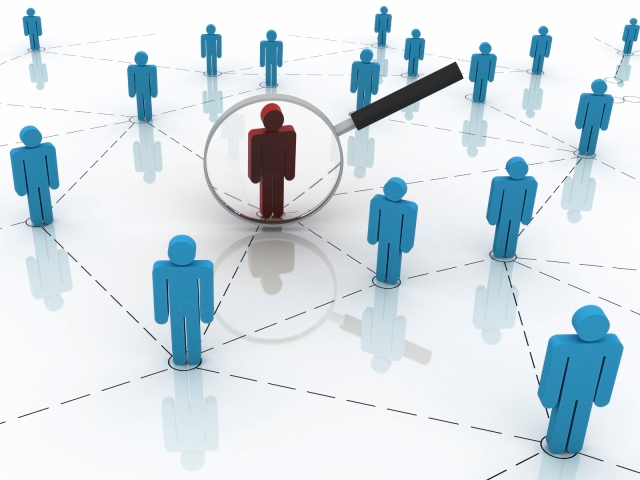 É quando se estabelece uma cota de pessoas que devem ser entrevistadas com certa característica. 

Essa cota depende da representação dessas pessoas na população.
Profª Ms. Juliana Schivani
MÉTODOS ESTATÍSTICOS
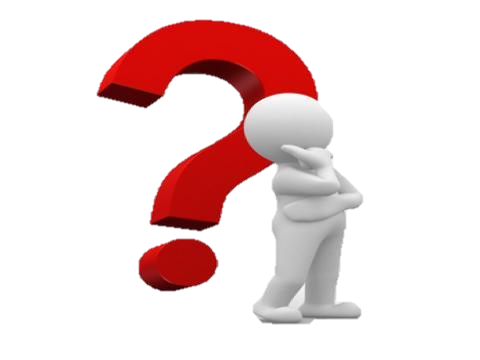 Definição do objetivo/problema da pesquisa;
 Definição do público alvo;
 Escolha do tipo de pesquisa;
 Formulação das perguntas;
 Escolha do momento certo para a pesquisa, seleção da amostra e coleta dos dados;
 Organização e análise dos dados;
 Formulação de conclusões.
Profª Ms. Juliana Schivani
O PROBLEMA DE PESQUISA
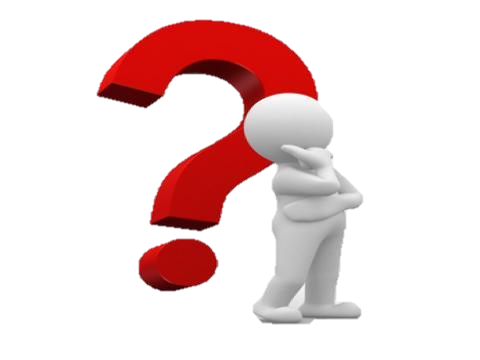 O que eu quero saber?
 A quem eu devo perguntar?
 Quais as informações que eu preciso?
 Quais as respostas que eu busco?
 Quais os possíveis motivos para cada resposta procurada?
 Como eu devo perguntar?
Profª Ms. Juliana Schivani
O PROBLEMA DE PESQUISA
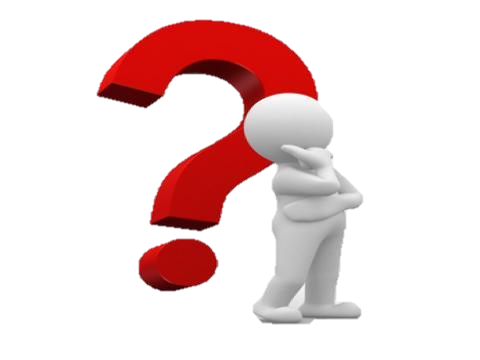 Quem é o meu público-alvo?

 Onde vou encontrar meu público?

 O que que quero saber do meu público?
Profª Ms. Juliana Schivani
PÚBLICO-ALVO
Onde você pergunta, como você pergunta e “a maneira como a pergunta de uma pesquisa é escrita pode afetar os resultados” (RUMSEY, 2016, p.318)
Profª Ms. Juliana Schivani
PÚBLICO-ALVO
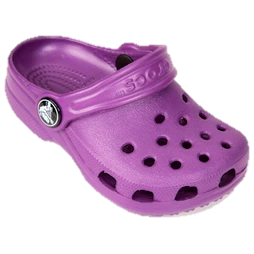 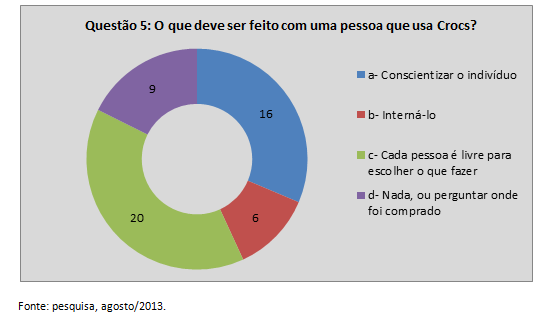 Profª Ms. Juliana Schivani
PÚBLICO-ALVO
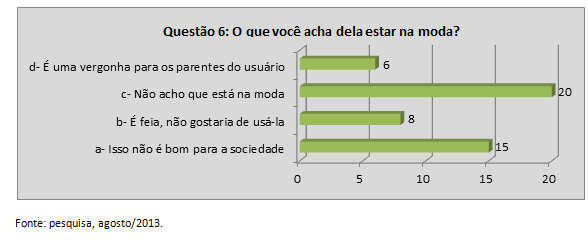 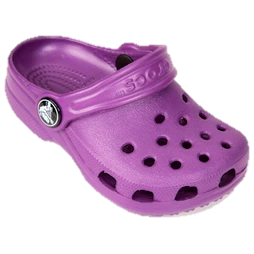 Profª Ms. Juliana Schivani
PÚBLICO-ALVO
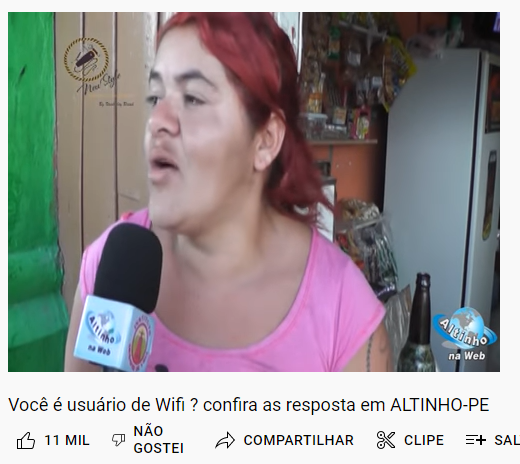 Profª Ms. Juliana Schivani
[Speaker Notes: https://www.youtube.com/watch?v=WGIUYSvGxn4]
PÚBLICO-ALVO
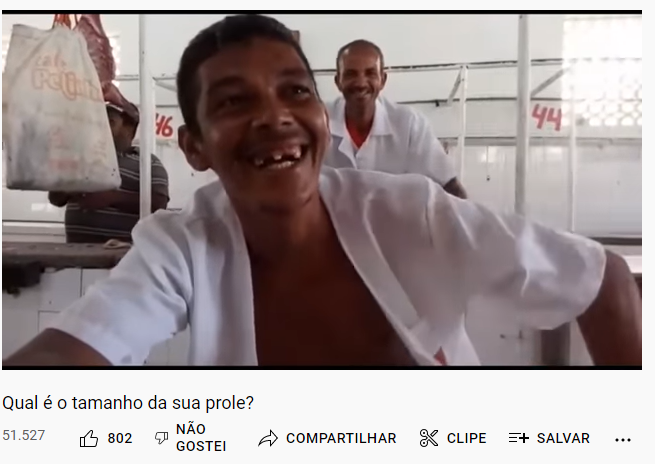 Profª Ms. Juliana Schivani
[Speaker Notes: https://www.youtube.com/watch?v=lVip2XWGe2c]
PÚBLICO-ALVO
Qual posição assemelha-se mais a sua maneira de pensar? A dos Democratas, que são a favor de um plano fiscal realista e responsável para equilibrar o orçamento por um período razoável de tempo, não deixando de cumprir com suas responsabilidades com os americanos mais vulneráveis, ou a dos Republicanos, que propõe a execução de um equilíbrio orçamentário obrigatório, fazendo cortes severos na educação e na saúde.
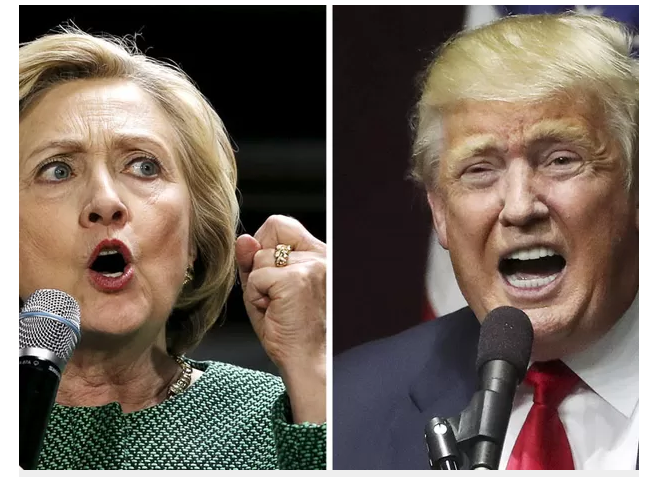 Profª Ms. Juliana Schivani
PÚBLICO-ALVO
Você acha que o presidente deveria ter poder de veto individual sobre determinados itens do orçamento para eliminar o desperdício?
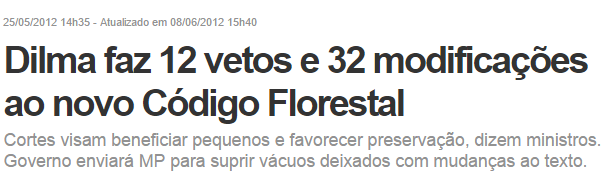 Profª Ms. Juliana Schivani
PÚBLICO-ALVO
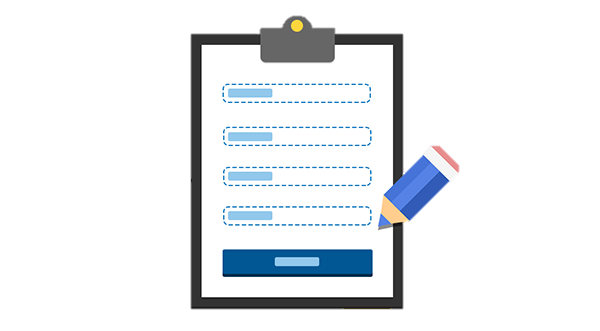 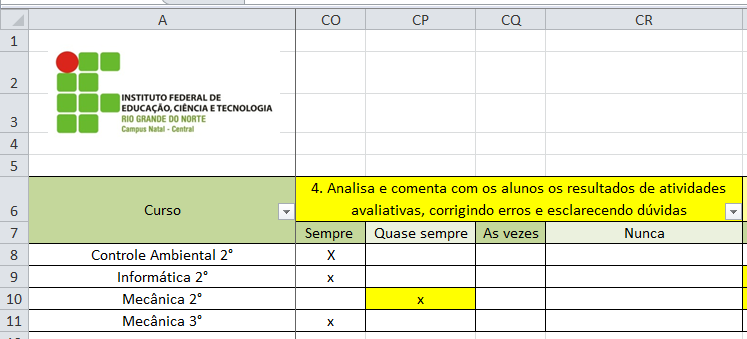 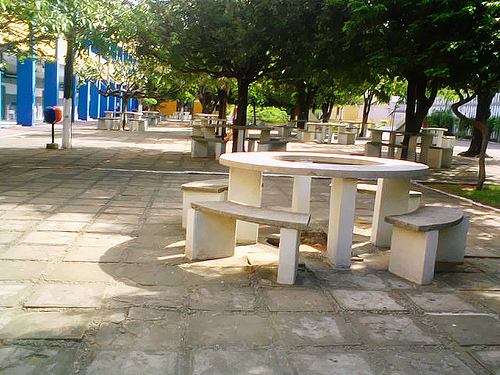 Profª Ms. Juliana Schivani
TIPOS DE DADOS
VARIÁVEL
QUALITATIVA
QUANTITATIVA
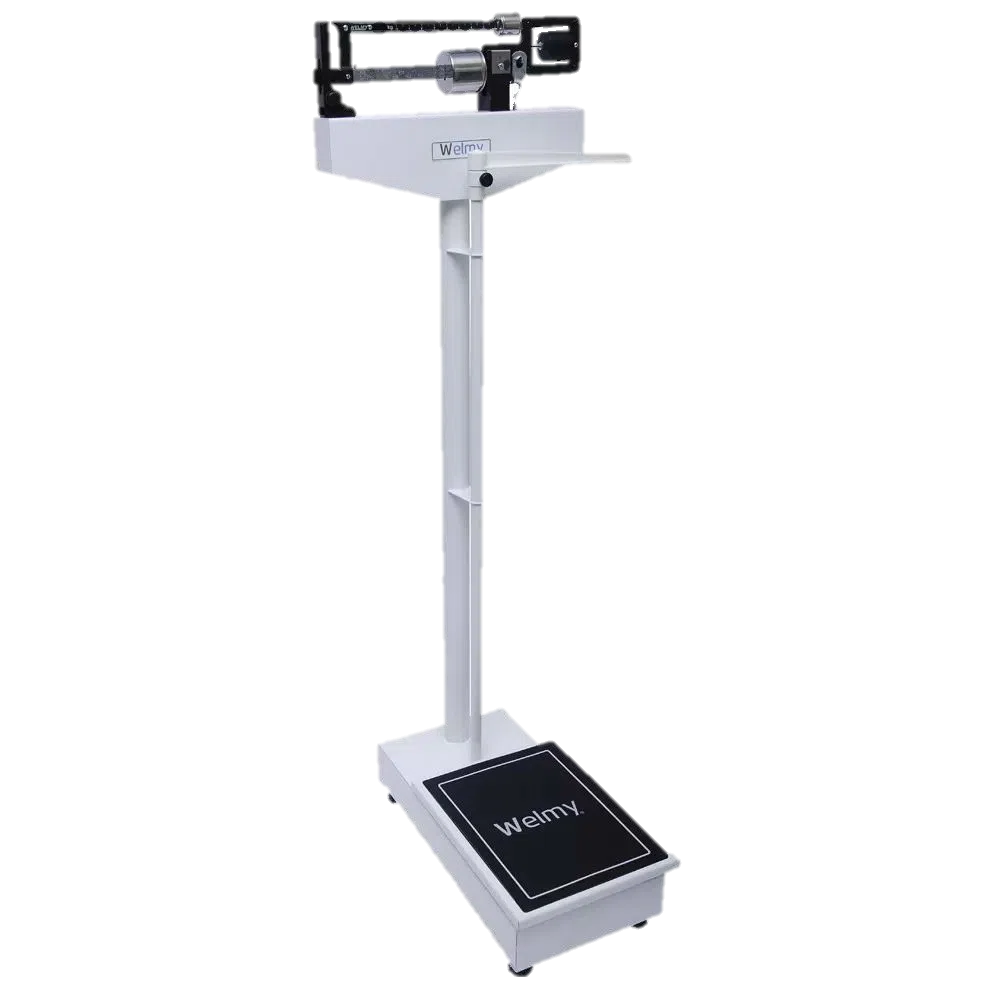 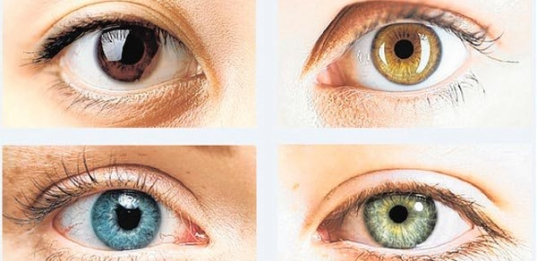 CONTÍNUO
DISCRETO
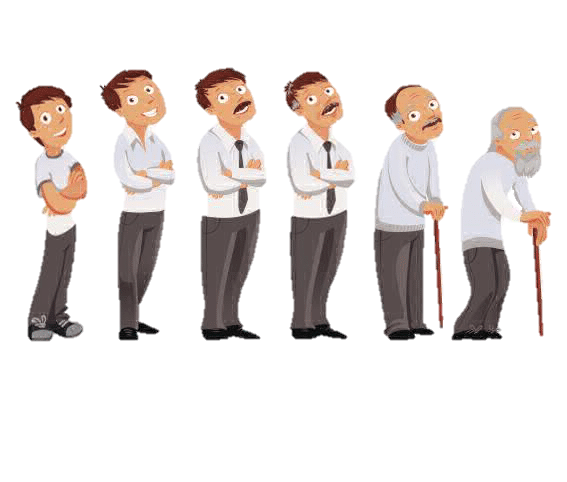 Profª Ms. Juliana Schivani
TIPOS DE DADOS
QUALITATIVO
Gênero: No total, 5.791.290 pessoas se inscreveram para fazer o Enem, sendo 2.374.855 (41%) homens e 3.416.435 (59%) mulheres.

Certificação: 638.176 candidatos disseram que vão fazer o Enem para obter o certificado de conclusão do ensino médio.

Isenção: A grande maioria não pagou a taxa de inscrição de R$ 35. Foram concedidas 4.029.757 (69,6%) isenções do pagamento. Outros 1.761.533 candidatos pagaram a inscrição.
Cor/raça: Na declaração de cor/raça, 2.421.459 candidatos (41,8%) se autodeclaram brancos. Outros 2.400.375 (41,4%) se autodeclararam pardos, seguidos por 694.158 candidatos da cor preta (12%), 132.323 de cor amarela (2,3%),  e 35.756 indígenas (0,6%). Outros 107.219 candidatos (1,9%) não declararam a cor/raça.
QUALITATIVO
QUALITATIVO
QUALITATIVO
Profª Ms. Juliana Schivani
ESTATÍSTICAtécnicas de amostragem e métodos estatísticos
Profª Ms. Juliana Schivani
docente.ifrn.edu.br/julianaschivani